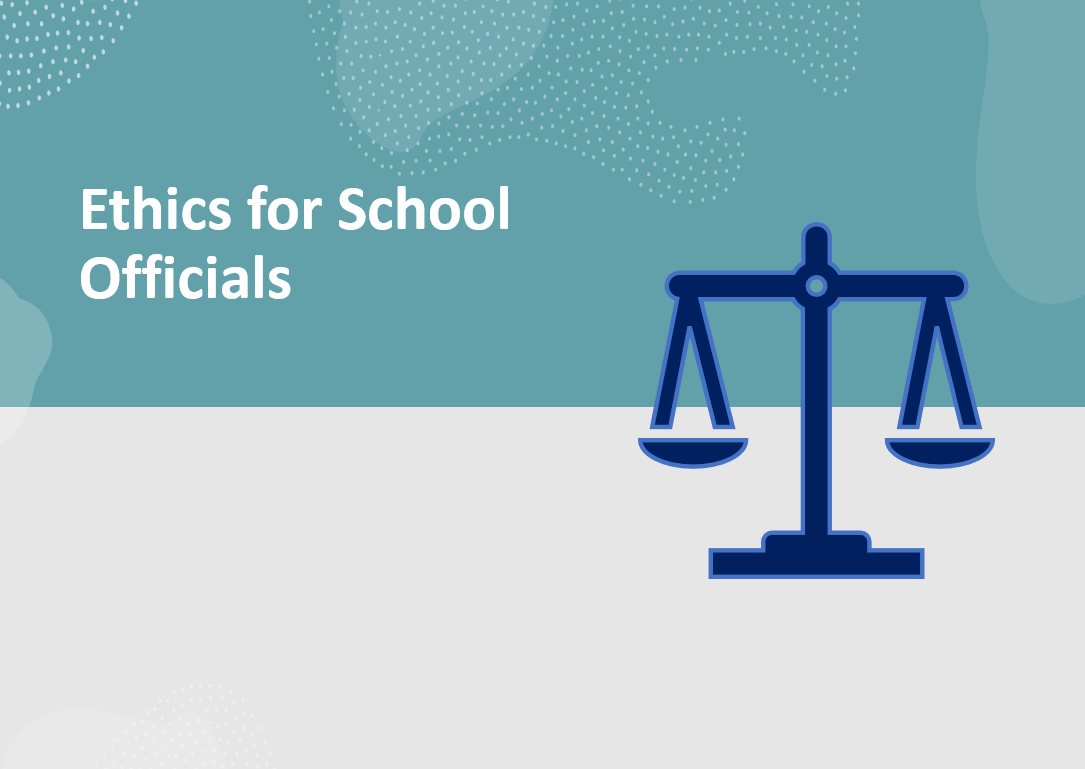 Presented by:
NJSBA Field Services
Disclaimer
The content discussed in this presentation is for informational purposes only and not for the purpose of providing legal advice.  The application and impact of laws can vary widely based on the specific facts involved. No action should be taken in reliance on information discussed in this presentation, and the NJSBA disclaims all liability for actions or not taken based on such content to the fullest extent permitted by law. 
 
You should contact your board/school attorney to obtain advice with respect to any issue or problem.
School Ethics Act N.J.S.A. 18A:12-21 et seq. (P.L. 1991, c. 393)
It is essential that the conduct of members of local boards of education and local administrators hold the respect and confidence of the people.
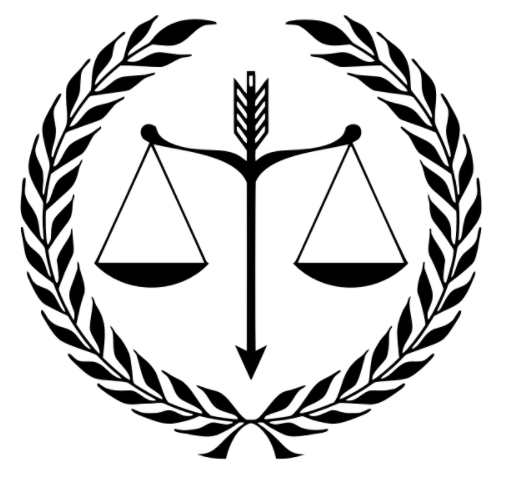 These board members and administrators must avoid conduct which is in violation of their public trust or which creates a justifiable impression among the public that such trust is being violated.
Who is Accountable?
Provisions Apply to all School Officials:
Board members/charter school trustees
Some NJSBA staff/officers
Administrators
-Holds certificate to serve as School Administrator, Principal, or Business Administrator
-Holds a position that is responsible for making recommendations regarding hiring or the purchase/acquisition of property and services. (Either no certification or supervisor certification)
Provisions Apply to:
Board members/charter school trustees only.
Who Enforces the Act?
The School Ethics Commission is the body charged with enforcing the Act.
N.J.S.A. 18A:12-27 (a)
SEC Jurisdiction
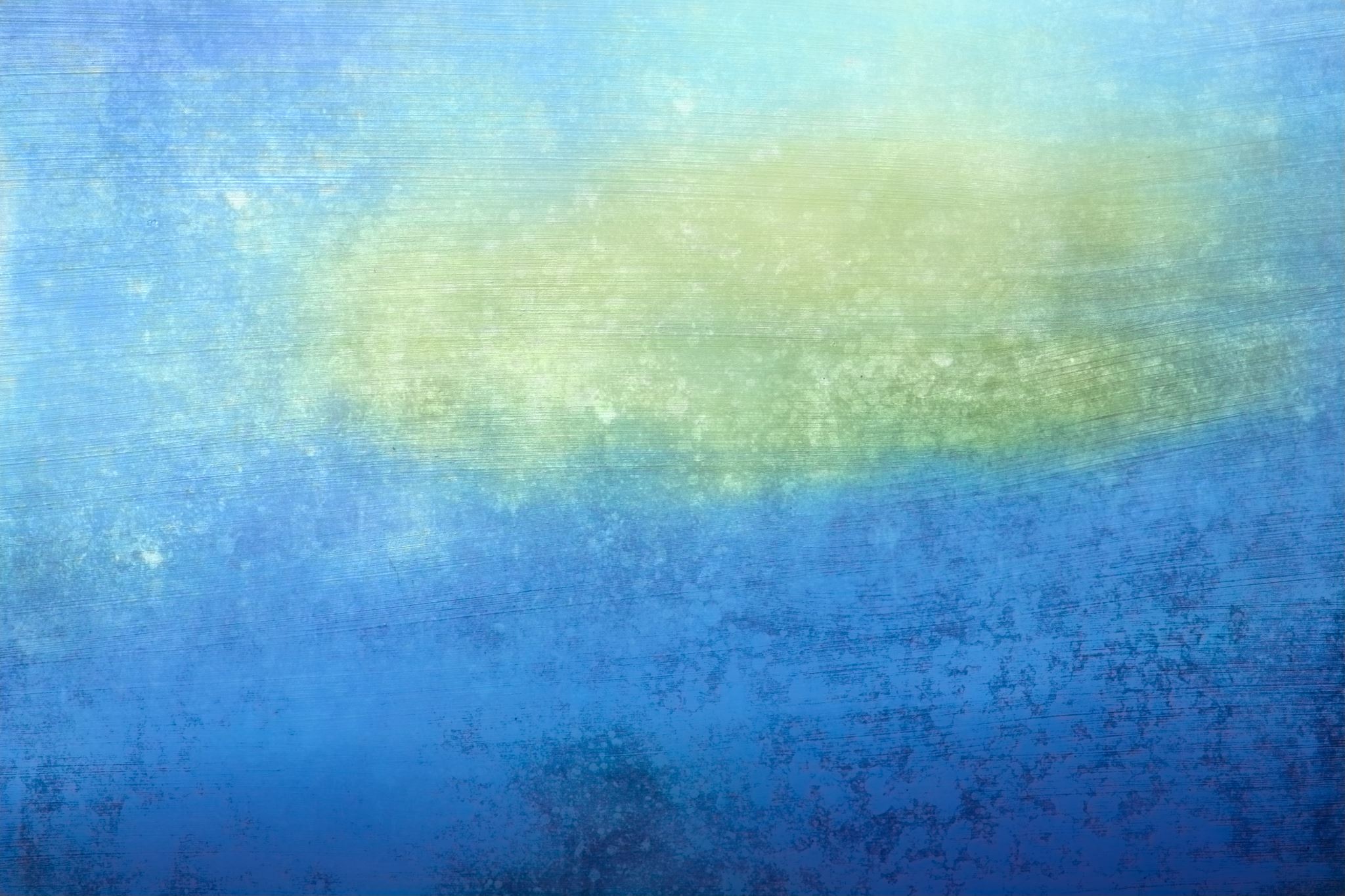 On average as previously reported by the SEC, considered annually are:
85 Ethics complaints filed
35 Advisory Opinions requested
Can be made public. Needs 6 Votes SEC.
What Training is Mandatory?N.J.S.A. 18A:12-33
Governance 1 (New Board Member Orientation)
 Basic knowledge/skills, NJQSAC, HIB, CSA Evaluation, OPMA, Code of Ethics
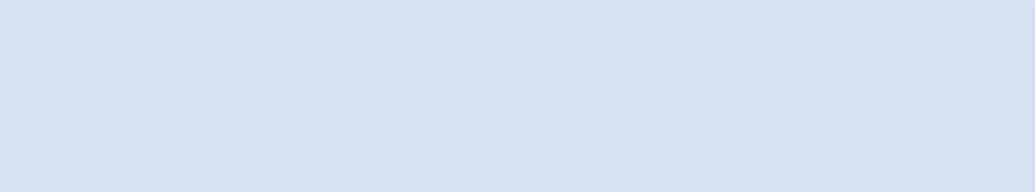 Governance 2 
 Finance/Labor
NJSBA provides
this training
through multiple
options:
In-person
Live-virtual
Self-paced online
Governance 3 
 Student Achievement
Governance 4 
 Legal Updates
Disclosure Statements
Personal/Relative and Financial Disclosure Statements
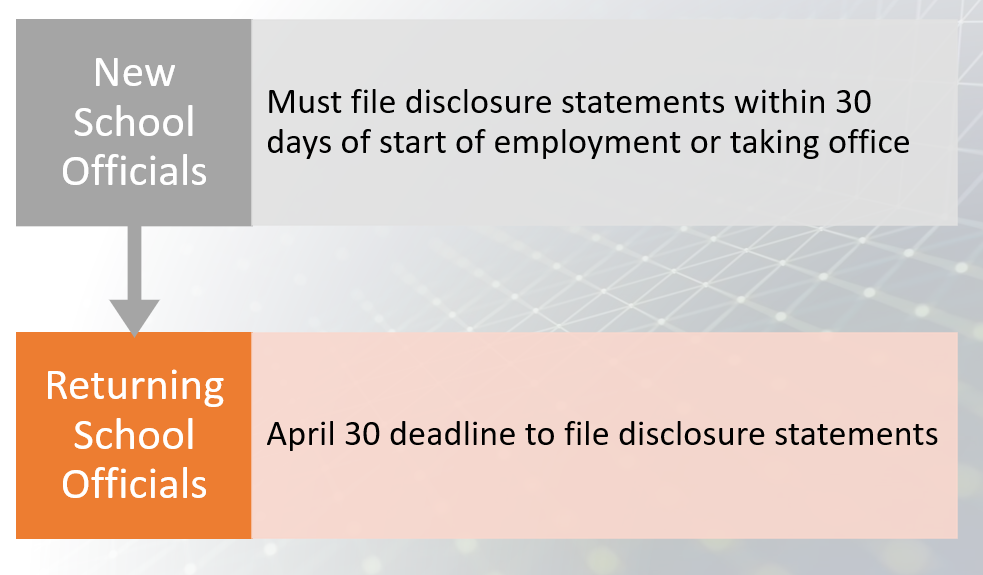 Penalties
If violation is found, SEC makes recommendation to Commissioner.
Code of Ethics for School Board Members Only                N.J.S.A. 18A:12-24.1, N.J.A.C. 6A:28-6.4(a)
I will uphold and enforce all laws, rules and regulations of the State Board of Education, and court orders pertaining to schools. Desired changes shall be brought about only through legal and ethical procedures.
a.
Standards
Factual evidence shall include a copy of a final decision from any court of law or administrative agency of this State demonstrating that the respondent(s) failed to enforce all laws, rules and regulations of the State Board of Education, and/or court orders pertaining to schools or that the respondent brought about changes through illegal or unethical procedures.
Code of Ethics (continued)
I will make decisions in terms of the educational welfare of children and will seek to develop and maintain public schools that meet the individual needs of all children regardless of their ability, race, creed, sex, or social standing.
b.
Standards
Factual evidence of a violation shall include evidence that the respondent(s) willfully made a decision contrary to the educational welfare of children, or evidence that the respondent(s) took deliberate action to obstruct the programs and policies designed to meet the individual needs of all children, regardless of their ability, race, color, creed or social standing.
Code of Ethics (continued)
I will confine my board action to policy making, planning, and appraisal, and I will help to frame policies and plans only after the board has consulted those who will be affected by them.
c.
Standards
Factual evidence of a violation shall include evidence that the respondent(s)  took official action to effectuate policies and plans without consulting those affected by such policies and plans, or took action that was unrelated to the respondent's duty to: i. Develop the general rules and principles that guide the management of the school district, the charter school, or the renaissance school project; ii. Formulate the programs and methods to effectuate the goals of the school district, the charter school, or the renaissance school project; or iii. Ascertain the value or liability of a policy.
Code of Ethics (continued)
I will carry out my responsibility, not to administer the schools, but, together with my fellow board members, to see that they are well run.
d.
Standards
Factual evidence of a violation shall include, but not be limited to, evidence that the respondent(s) gave a direct order to school personnel or became directly involved in activities or functions that are the responsibility of school personnel or the day-to-day administration of the school district, charter school, or the renaissance school project.
Code of Ethics (continued)
I will recognize that authority rests with the board of education and will make no personal promises nor take any private action that may compromise the board.
e.
Standards
Factual evidence of a violation shall include evidence that the respondent made personal promises or took action beyond the scope the respondent’s duties such that, by its nature, had the potential to compromise the district board of education or the board of trustees.
Code of Ethics (continued)
I will refuse to surrender my independent judgment to special interest or partisan political groups or to use the schools for personal gain or for the gain of friends.
f.
Standards
Factual evidence of a violation shall include evidence that the respondent(s) took action on behalf of, or at the request of, a special interest group or persons organized and voluntarily united in opinion and who adhere to a particular political party or cause; or evidence that the respondent(s) used the schools to acquire some benefit for the respondent(s), a member of the respondent’s immediate family or a friend.
Code of Ethics (continued)
I will hold confidential all matters pertaining to the schools which, if disclosed, would needlessly injure individuals or the schools. In all other matters, I will provide accurate information and, in concert with my fellow board members, interpret to the staff the aspirations of the community for its school.
g.
Standards
Factual evidence of a violation of the confidentiality provision shall include evidence that the respondent(s) took action to make public, reveal or disclose information that was not public under any laws, regulations or court orders of this State, or information that was otherwise confidential in accordance with board policies, procedures or practices. Factual evidence that the respondent(s) violated the inaccurate information provision shall include evidence that substantiates the inaccuracy of the information provided by the respondent(s) and evidence that establishes the inaccuracy was other than a reasonable mistake or personal opinion or was not attribute to developing circumstances.
Code of Ethics (continued)
I will vote to appoint the best qualified personnel available after consideration of the recommendation of the chief administrative officer.
h.
Standards
Factual evidence shall include evidence that the respondent(s) acted on a personnel matter without a recommendation of the chief administrative officer.
Code of Ethics (continued)
I will support and protect school personnel in proper performance of their duties.
i.
Standards
Factual evidence of a violation shall include evidence that the respondent(s) took deliberate action that resulted in undermining, opposing, compromising or harming school personnel in the proper performance of  their duties.
Code of Ethics (continued)
I will refer all complaints to the chief administrative officer and will act on the complaints at public meetings only after failure of an administrative solution.
j.
Standards
Factual evidence of a violation shall include evidence that the respondent(s) acted on or attempted to resolve a complaint, or conducted an investigation or inquiry related to a complaint: i. Prior to referral to the chief administrative officer; or ii. At a time or place other than a public meeting and prior to the failure of an administrative solution.
Some Cases Related to the Code of Ethics
C20-20.  On own, member contacted vendors & districts for prices to go from MacBooks to Chromebooks.  Can express disagreement at Board meeting, but inappropriate to conduct private investigation.  Effectuated plans without consulting with those who will be impacted and placed Board at risk. Censure.  N.J.S.A. 18A:12-24.1 (c), (e).
C25-21.  Member met with members of public to “justify her actions” for a walk-on motion of a highly divisive Board action to change a holiday name.  This independent action undermined the Board’s decision-making process as it is up to the Board to publicly discuss/explain the rationale for its decisions.  It also undermined the administration’s authority and imposes an unnecessary strain on the Administration/Board relationship. Reprimand.  N.J.S.A. 18A:12-24.1(e).
C86-21. A Board member, as secretary of a local organization, was told by principal that chorus would not be performing in an annual event so texted chorus teacher to question why.  Request for explanation from subordinate was administering schools, gave appearance that Board disagreed with administration, put chorus teacher in uncomfortable situation, and was tantamount to an investigation prior to referral to the superintendent. Violated N.J.S.A. 18A:12-24.1 (d), (e), (i), (j). Censure.
Prohibited Acts (N.J.S.A. 18A12-24)
Below is an except.  For full content see: https://www.nj.gov/education/ethics/coi.shtml
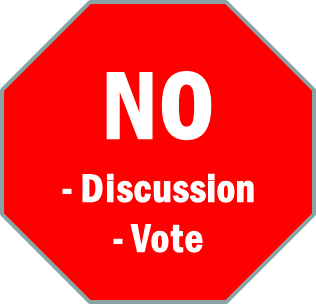 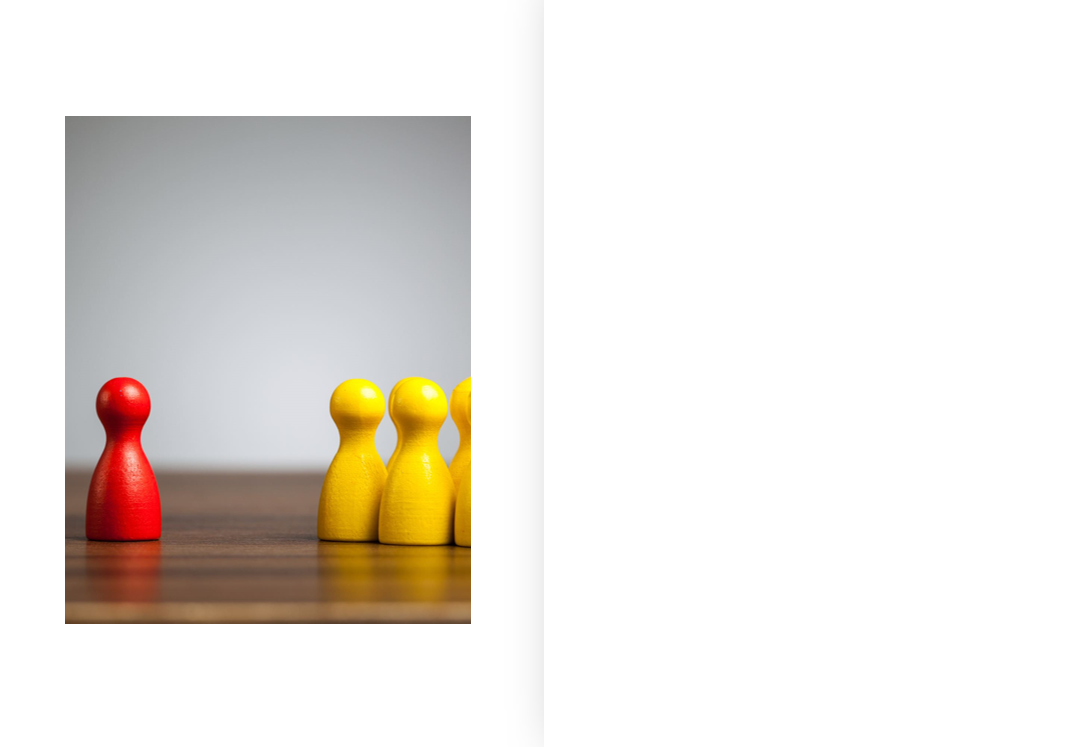 Conflict and Recusal
When a conflicted board member votes, there is a distinction between recusal and abstention. If a board member has a legal conflict of interest on a matter, they should RECUSE from the discussion and the vote – not abstain.  
 
Abstaining from a matter is not sufficient to memorialize the fact that a board member has a legal conflict and not eligible/able to vote.  Instead, they must vocalize that they are recused.

When a board member needs to recuse due to a legal conflict of interest, board counsel should advise on how the recusal impacts both quorum and the recording of votes.
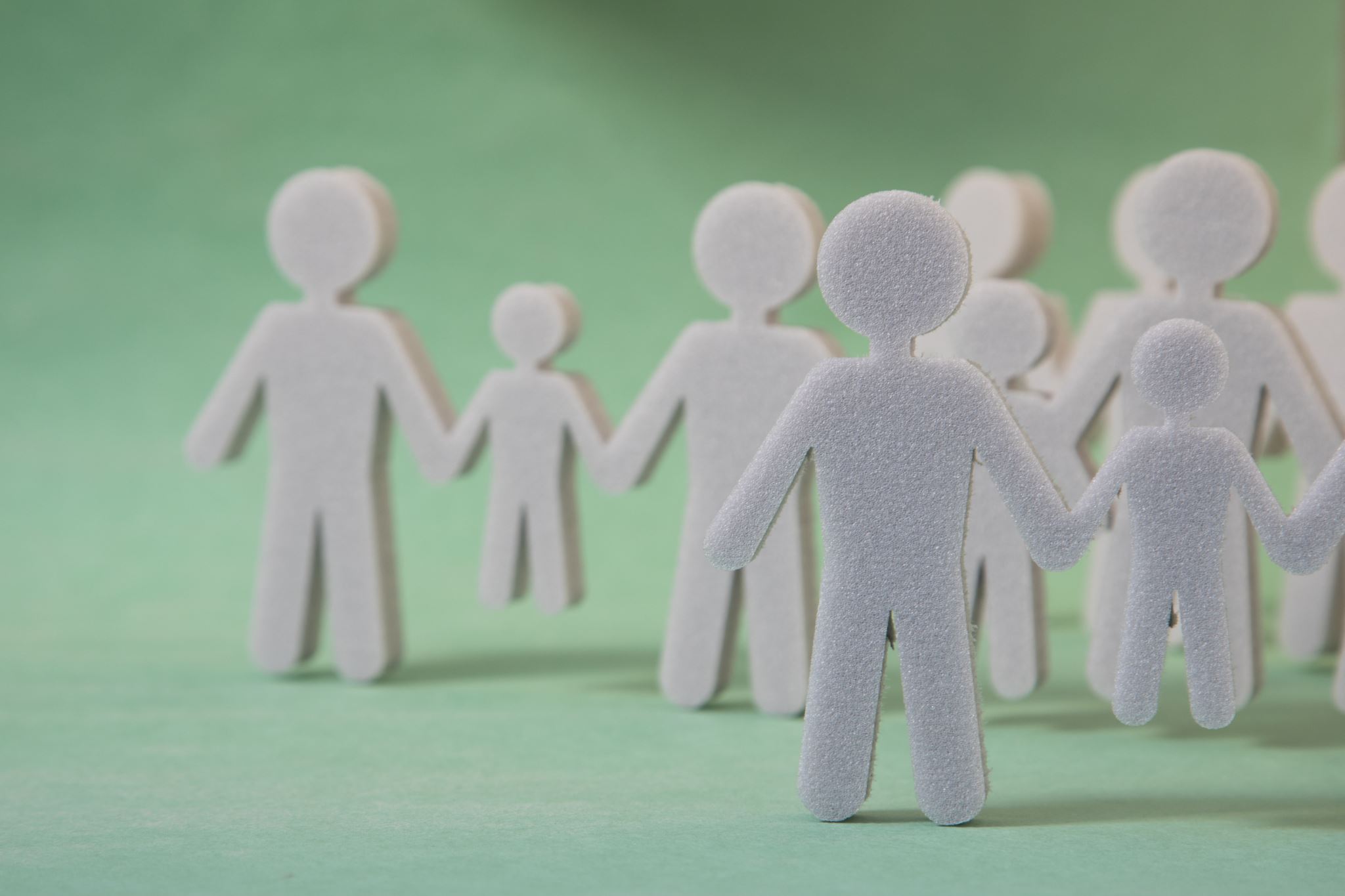 Relationship DefinitionsN.J.A.C. 6A:23A-1.2
Immediate Family Member:  spouse, civil union/domestic partner, or dependent child residing in the same household.
Relative:  Spouse, civil union/domestic partner or parent, child, sibling, aunt, uncle, niece, nephew, grandparent, grandchild, son/daughter-in-law, stepparent, stepchild, stepbrother/sister, half-brother/sister of the individual or the individual’s spouse or partner by blood, marriage, or adoption. (Nepotism law).

Although term “relative” does not appear in Prohibited Acts or Code of Ethics, a relative can create a conflict.
Anyone not listed may be considered an “other” if a conflict exists.
Hiring/Personnel
If the relative already works in the district:
May not hire the relative of a board member or chief school administrator.  (Limited exceptions.)
Collective BargainingA24-17
* Absent another conflict –Heightened union involvement, linkage
** After Memorandum of Agreement, salary guides, total compensation package attained.
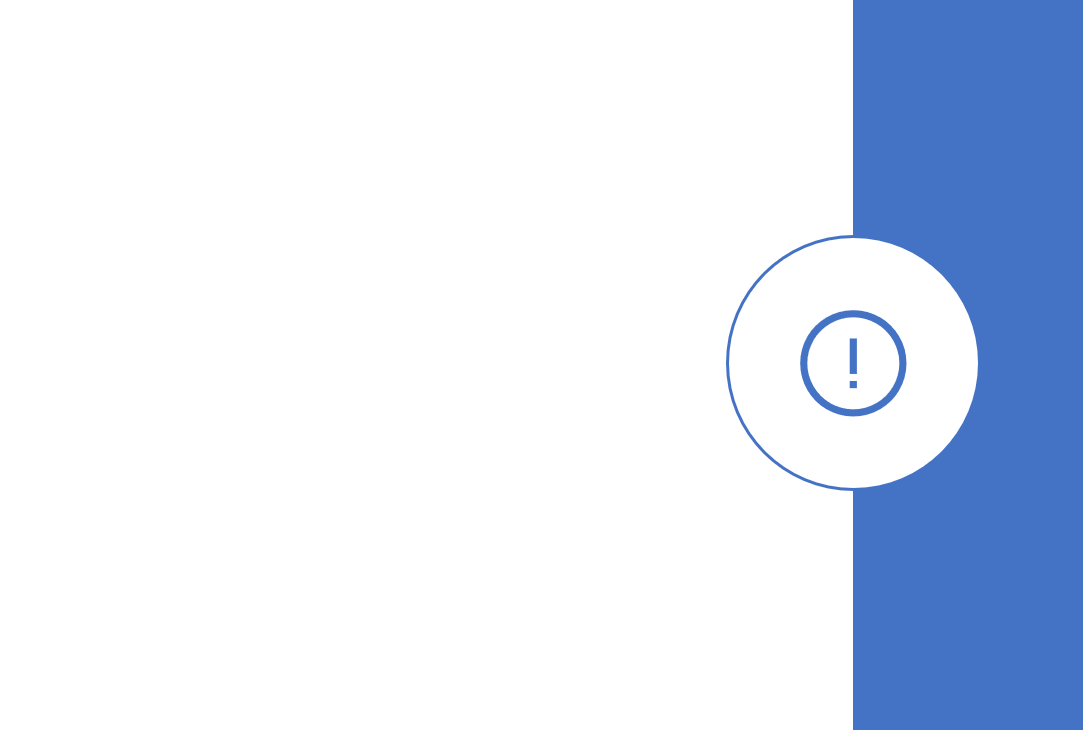 Impact on Committee Assignments when Relative Works In-District                      A05-23:
Board president - child is instructional assistant in district.
Cannot choose any committee members nor be on any committee(s) involving the local education association or matters related to Superintendent. May not choose the chair, members, and/or serve on any committee that remotely touches upon or directly relates to family members’ employment including, but not limited to the personnel, negotiations, instructional, and finance committees. 

Board member B’s spouse is 10-month employee in technology department.
Cannot be involved in any and all matters (including service on a committee(s)) that remotely touch upon or directly relate to the spouse’s employment including, without limitation, the personnel, negotiations, and/or finance committees.
Volunteering in SchoolA07-00, A32-14, A10-15, A17-15, A15-18
Serving on the Board does not prevent volunteerism in the schools, but consideration needs to be given to:
Advise superintendent you will be performing this work.
Refrain from any related Board discussion or vote.
Always be cognizant of the obligations of the Act.
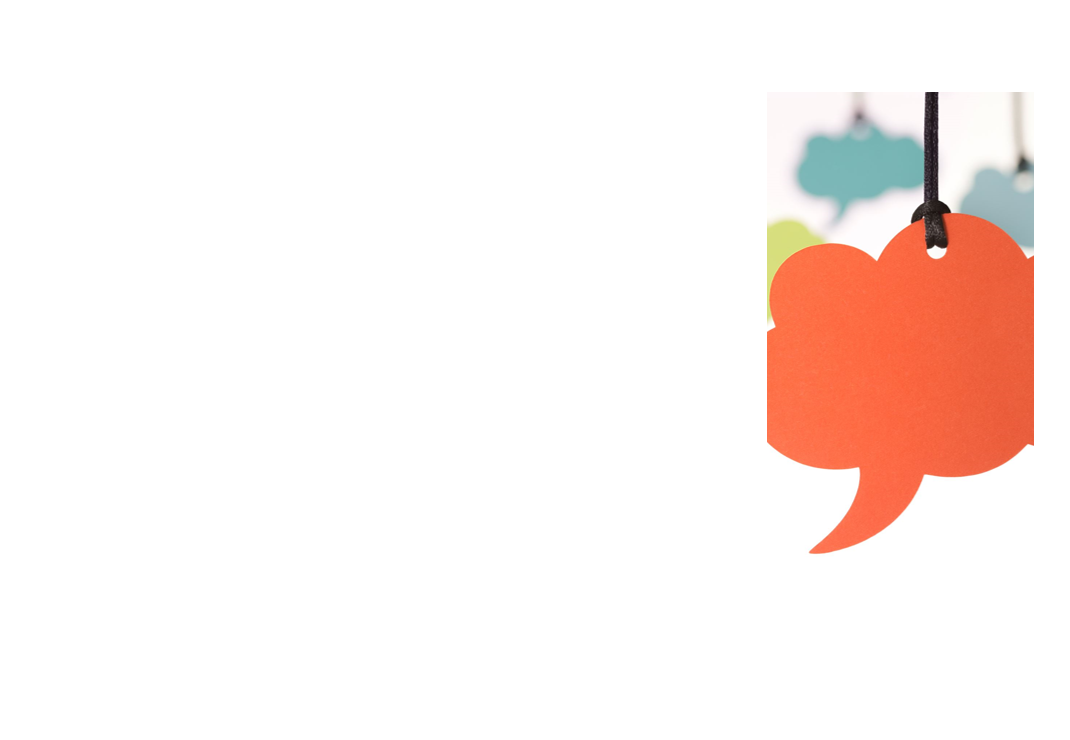 Social Media
As a general matter, a school official does not violate the Act merely because they engage in social media activity.  Instead, the Commission’s analysis is guided by whether a reasonable member of the public could perceive that the school official is speaking in his or her official capacity or pursuant to his or her official duties. 

Depends in large part on the content of the speech. If the speech in question has no correlation or relationship to the business of the Board and/or its operations and, therefore, could not possibly be regarded as a statement or position on behalf of the Board (as a body), a school official will not violate the Act. Conversely, if the speech in question does relate to the business of the Board and/or its operations, it is then reasonable to perceive the speech as being offered in an official capacity and pursuant to his or her official duties.
C106-22, C103-22, C03-23, C13-23, C20-22
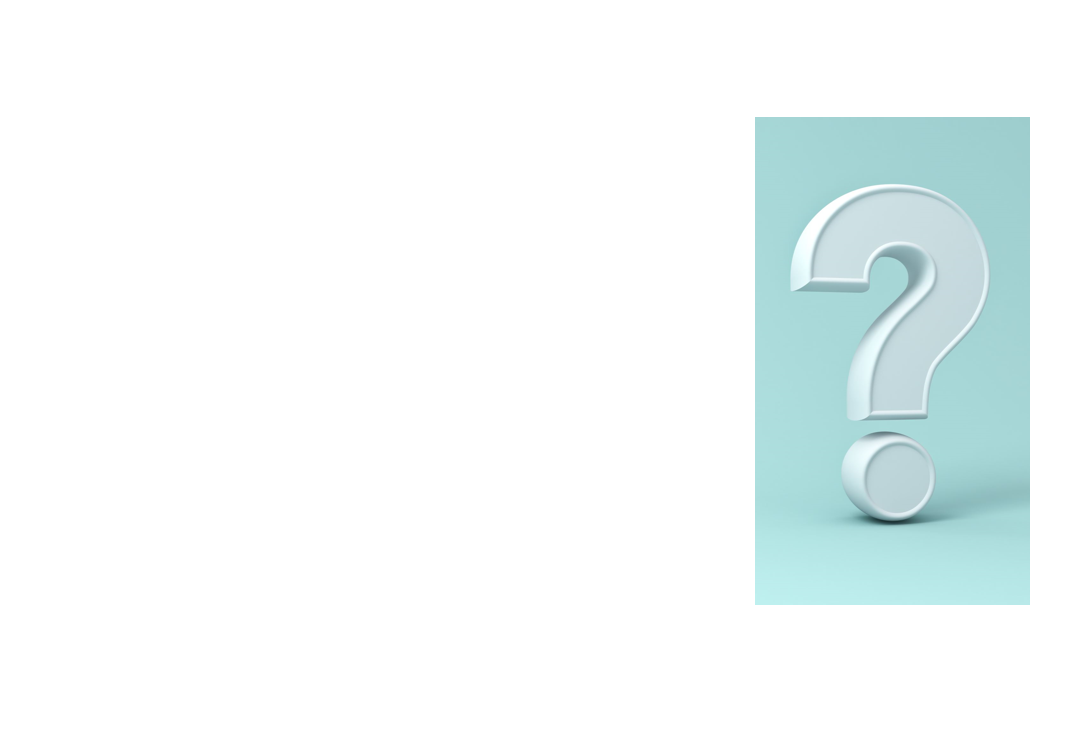 Disclaimer Q & A
If I use a disclaimer, does that automatically protect me from being in violation of the Act?
No, but it does help clarify the capacity in which you are speaking.

What could cause me to be in violation with a disclaimer?
Based on the content, if a reasonable member of the public could perceive you are speaking in official capacity or pursuant to official duties, that could make the disclaimer inadequate and of no force or effect.

If I don’t use a disclaimer does that mean I am automatically in violation of the Act?  
No, regardless if a disclaimer was used or not, capacity speaking from, content, & perception matter.
 
Must I use the exact disclaimer wording from the SEC?
The failure to parrot the exact language recommended will not mean that did not use an appropriate disclaimer.
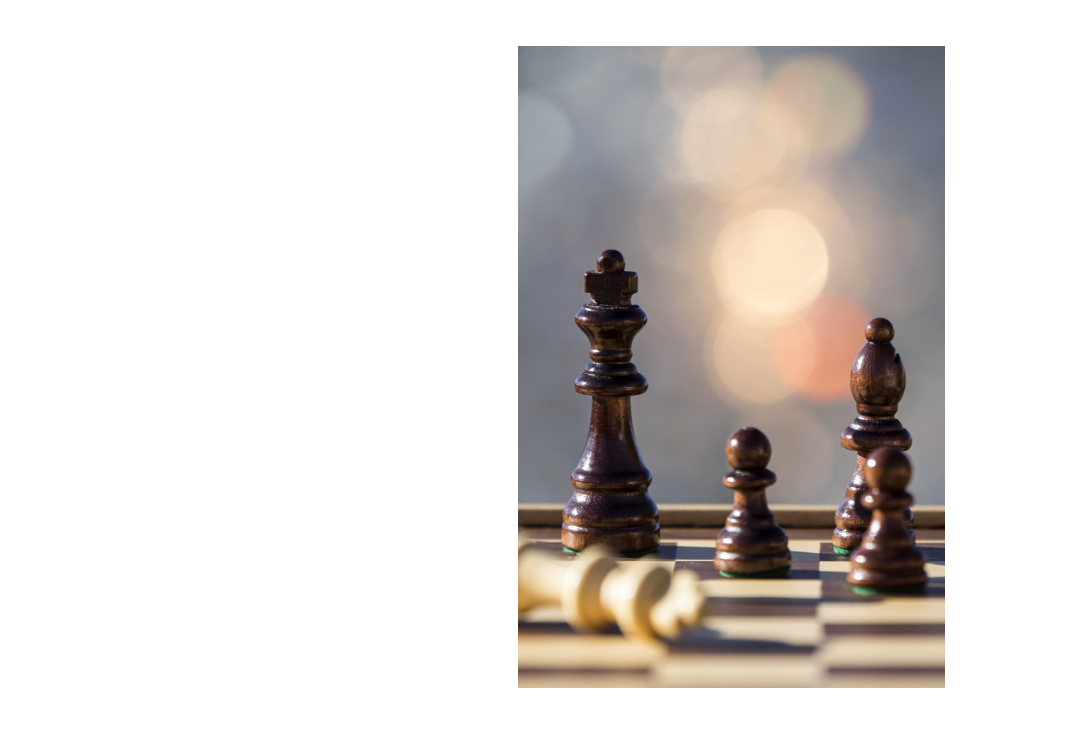 Ethics Reminder

In Closing:
Board members may not deliberately disregard and ignore the ethical standards that they are required, by law, to uphold and enforce. When Board members do so, it not only threatens the integrity of the Board, it also unnecessarily compromises District personnel and subverts the very purpose for which Board members are elected – namely, to serve the needs of the school district and its students. 
C45-22
Roles and Responsibilities
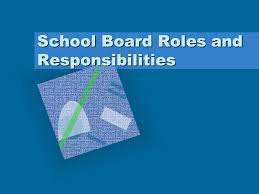 Overview of Roles  A Board represents:
The state
Board members are state  officials empowered by  state law to govern public  schools at a local level.
All students – every policy and action should be based on what is best for  the education of all students. There will be competing interests so the Board must make  decisions on facts and data grounded in a commitment to ensuring all students receive a  high-quality public education.
The entire community – ensure two-way communication and  inform/engage the community in the work of our schools.
Overview of Roles
Administration  Perspective
Proper Board  Perspective
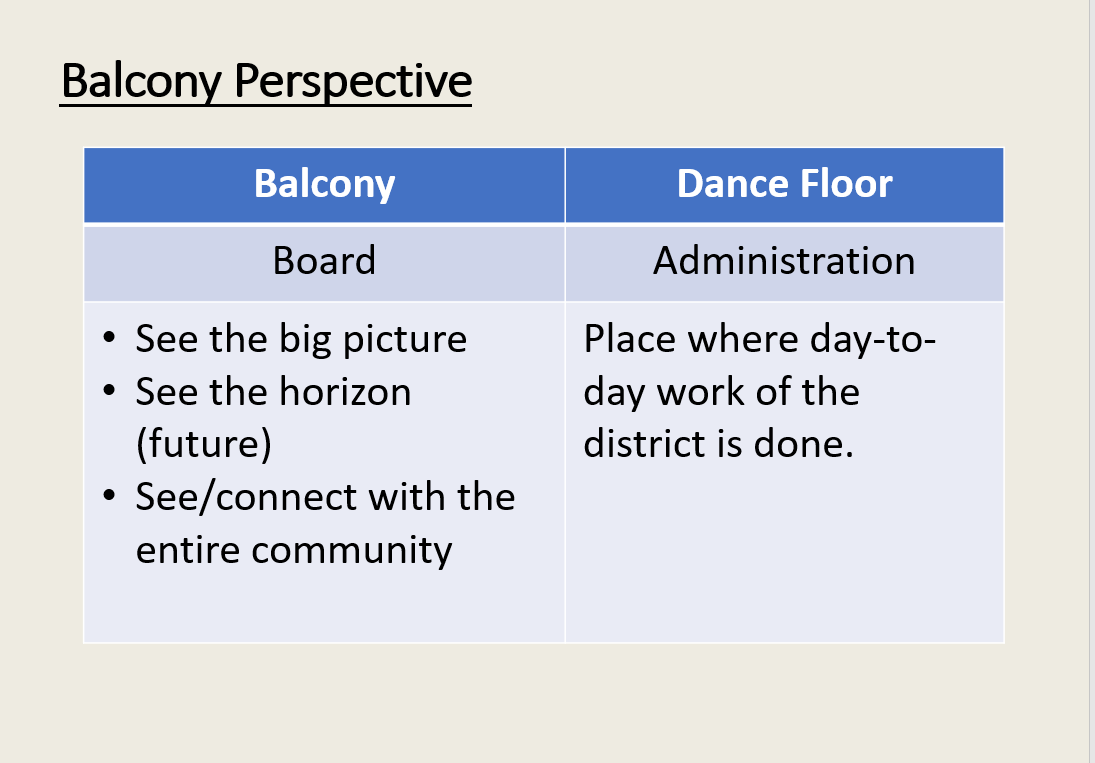 The Board must discipline themselves to resist the allure of the
dance floor and to stay focused on the work that the Board is empowered to do.
Overview of Roles –  Board/Superintendent
BOARD
Oversees that  schools are well  run.
WHAT

CSA
Runs the  schools.
HOW
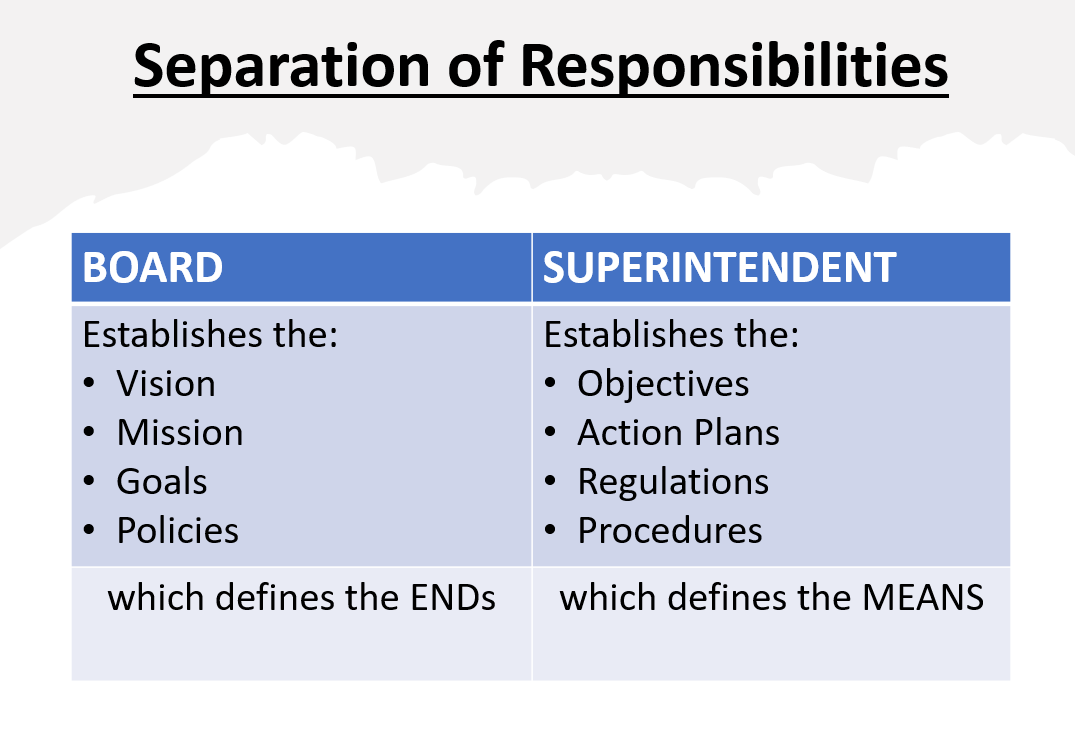 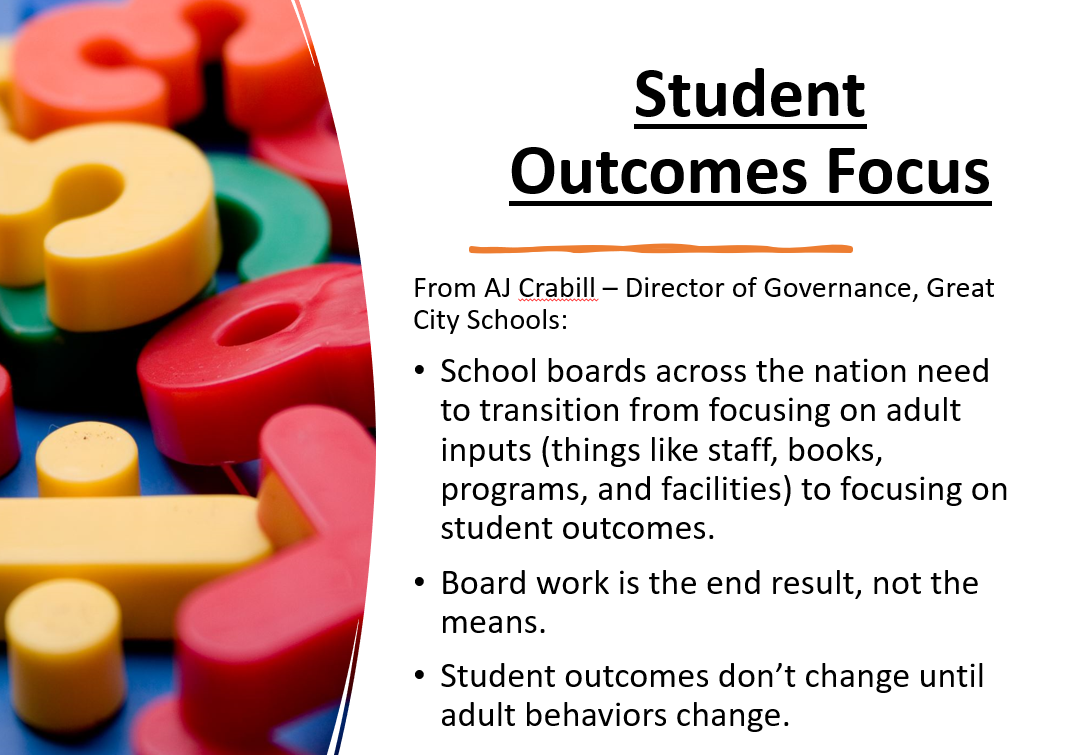 Functions of the Board of  Education
Education
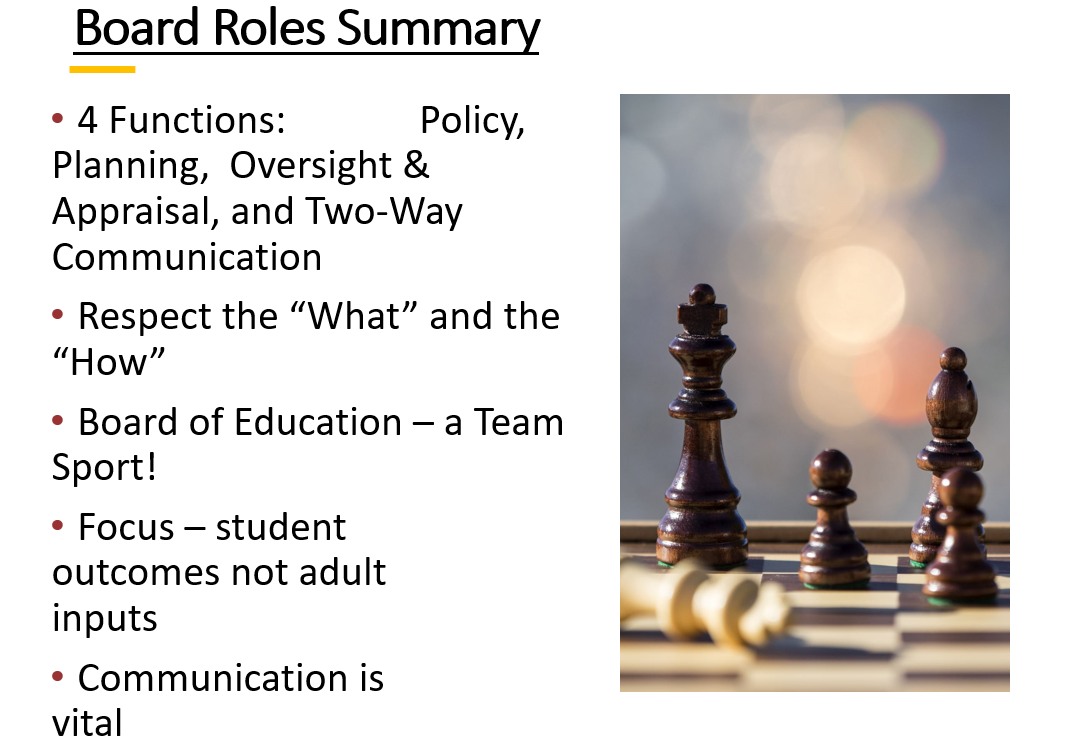 Board-Superintendent Relationship
The Board-Superintendent Collaborative Relationship
Board
Respect Superintendent as  consultant before taking action
CSA
Keep the board informed at all  times.
Recognize Superintendent as  community’s educational  leader.
Effectively and efficiently  implement the district’s policies  and evaluate the results.
Do not confuse your policy role  with that of running
the schools.
Recognize the board as the final  authority and convey it to the  staff.
Do not surprise the  superintendent.
Do not surprise the board.
Tips for Board Member Effectiveness
Stay strategic.  The bottom line is the children, not adults.  Do not get distracted by administrative issues that you are not responsible for.
DO NOT:
Get involved in the day-to-day operation of the school district or frequent  the board office or schools (except as parent or board business).
Contact staff directly. Board has 1 employee – the superintendent.  Take on a task that is the job of a staff member.

Engage in practices outside the chain of command.

Make individual requests to the superintendent outside the work of the  Board.
In Summary - Roles
Working  together
Board as  governing body  and community  representative
Superintendent as  chief administrative  officer and  educational leader
to advance  student  achievement
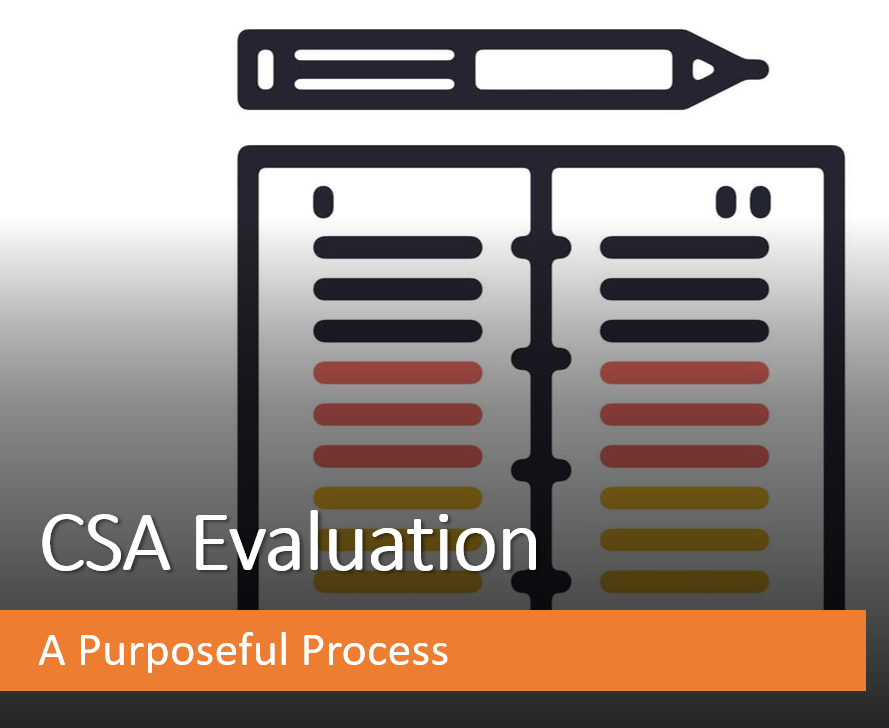 Presented by NJSBA Field Services
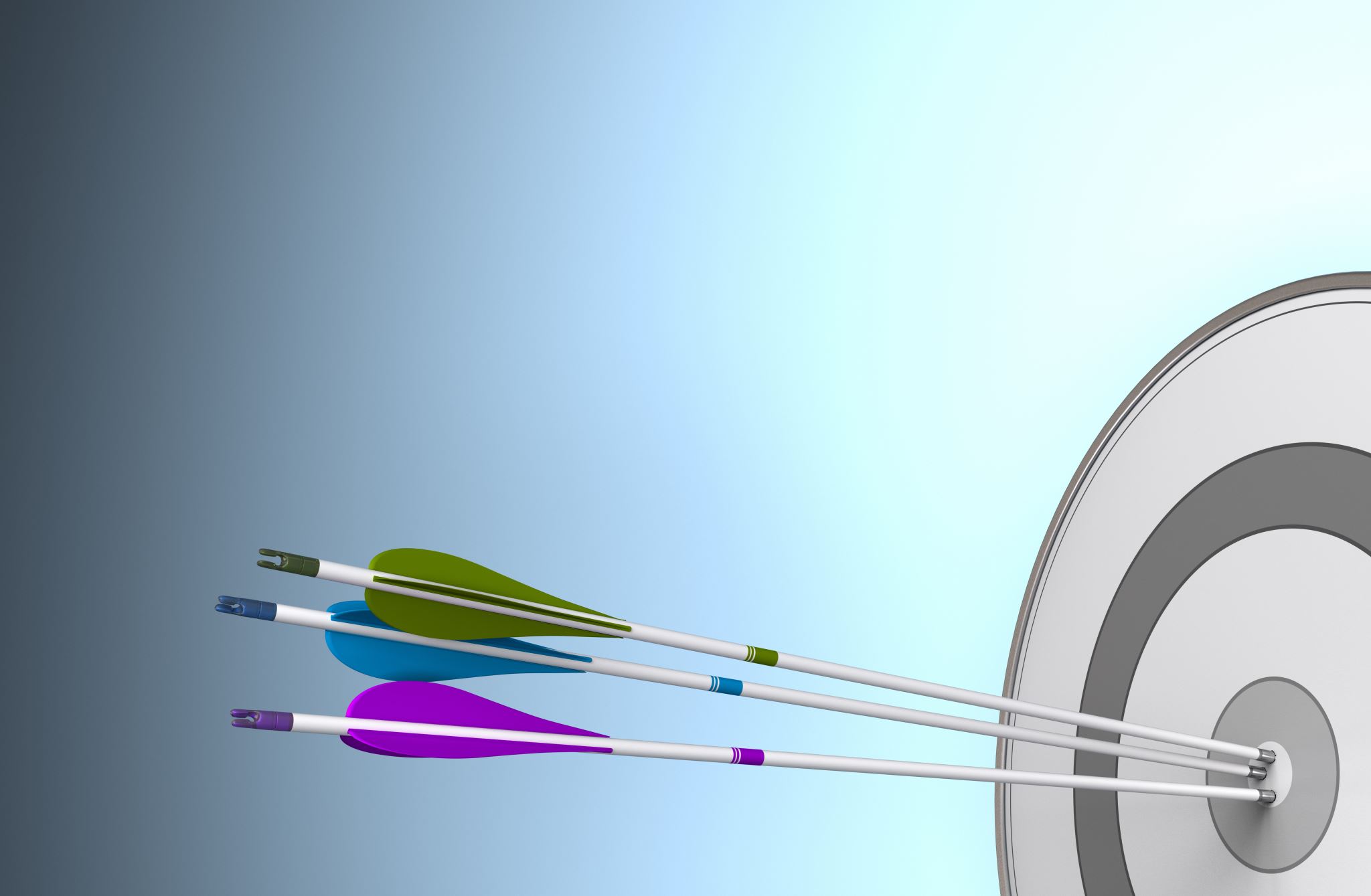 Purpose of Annual EvaluationN.J.A.C. 6A:10-8.1(b)
Purpose of the Annual CSA Evaluation:
Promote professional excellence and improve the skills of the CSA.
Improve the quality of education received by the students we serve.
Provide a basis for the review of the CSA’s performance.
Legal Guidelines
N.J.S.A. 18A:17-20.3a
Board shall evaluate performance of superintendent at least once a year.
Evaluation shall be in writing.
Board and superintendent shall meet to discuss findings.
Evaluation will be based on goals and objectives of district, responsibilities of superintendent  and other such criteria prescribed by State Board of Education.
N.J.A.C. 6A:10-8.1
Annual performance report shall be prepared by July 1 by majority of Board’s total membership and shall include:
Areas of strength
Areas needing improvement
Recommendations for professional growth
Indicators of student progress and growth 

Summary conference meeting shall include a majority of the total Board membership.
NJQSAC Requirements
Evidence of training:  Governance 1
July 1 evidence – dated and signed copy of evaluation, meeting minutes
Evaluation Process
Superintendent
Evaluation Pre-Conference
District Goals
Progress Updates
District Goal Setting and Action Plans
BOE
Non-conflicted Board Members Meet to Review Compiled Superintendent Evaluation Results and Develop Majority Opinion Annual Performance Report
BOE
Completes Individual superintendent Evaluations
Superintendent
Completes District Goals 
Self-Assessment and Evidence 
for Leadership Standards
Annual Summary Conference
Non-Conflicted Board Members Meet with Superintendent to Discuss Annual Performance Report
Board President and Superintendent
Sign and Date the Annual Performance Report
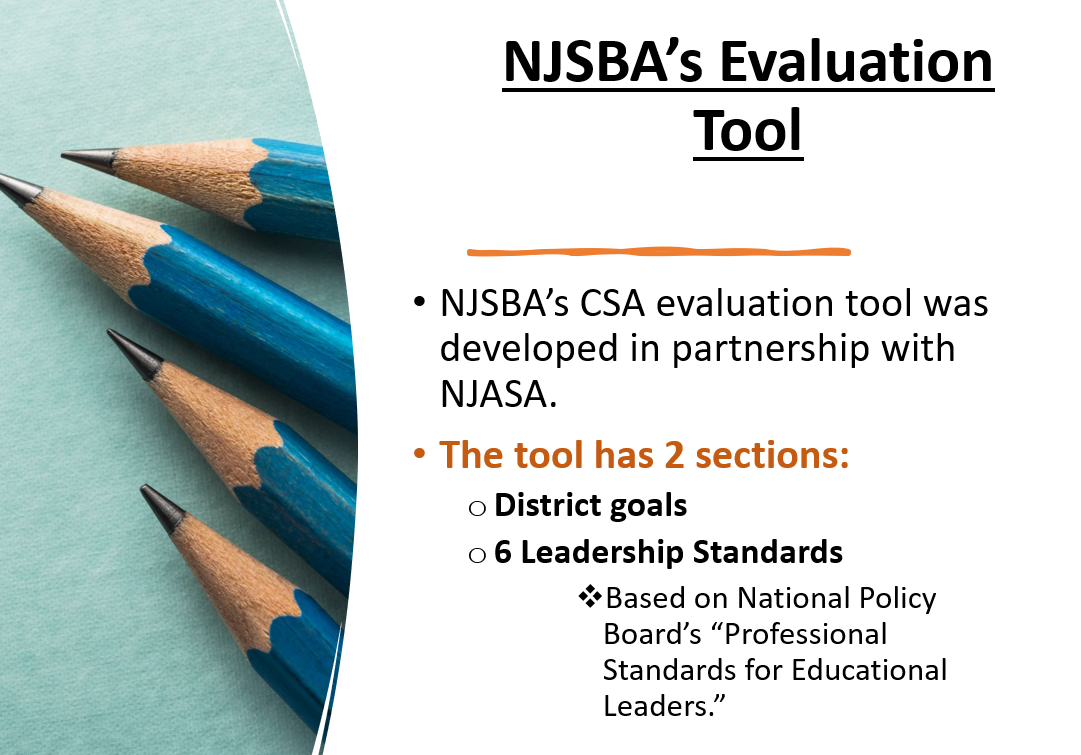 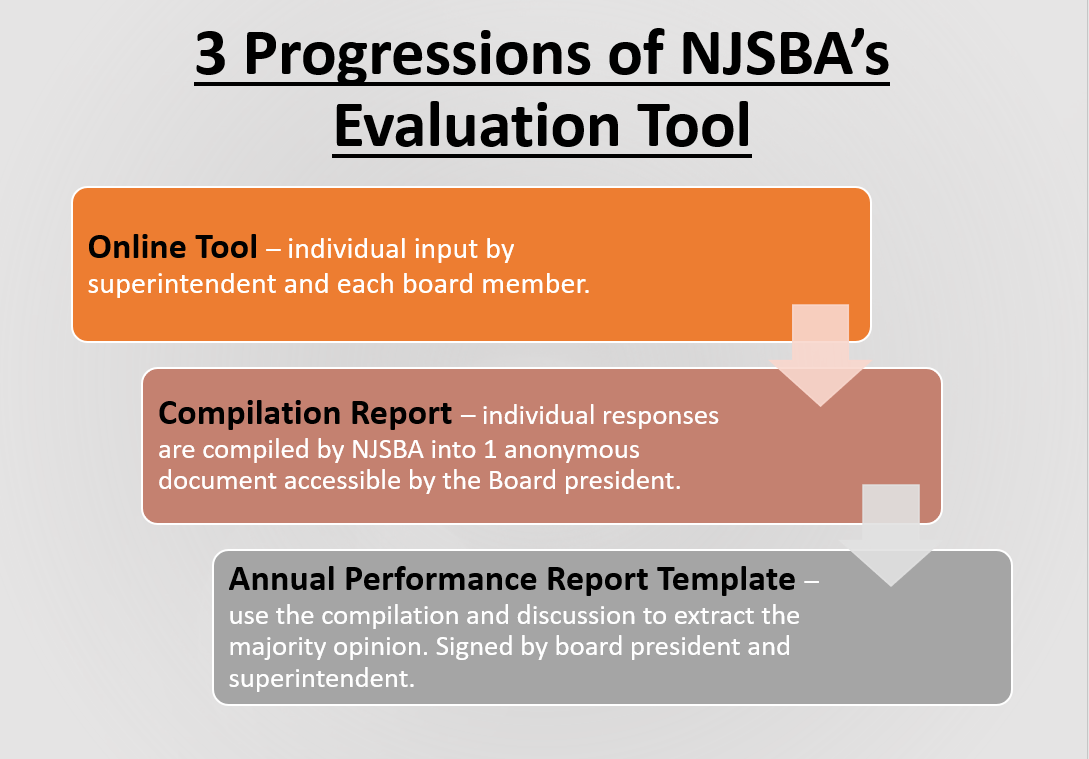 1. Goals Portion of Online Evaluation Tool
Board members will consider for each district goal input by the CSA, the CSA’s self-assessment and evidence: comments/links.
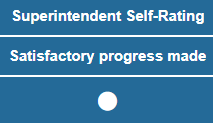 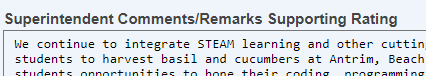 Each board member will provide their rating for each goal and comments
to their fellow board members to support their rating.
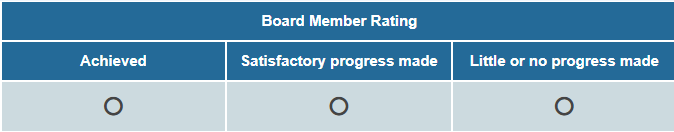 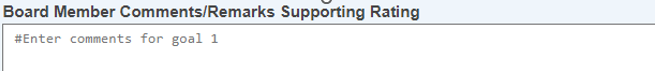 Mission, Vision, & Core Values
Governance, Ethics, & Professional Norms
1. Standards Portion of Online Evaluation Tool
Operations Management
Curriculum, Instruction, Assessment, and School Improvement
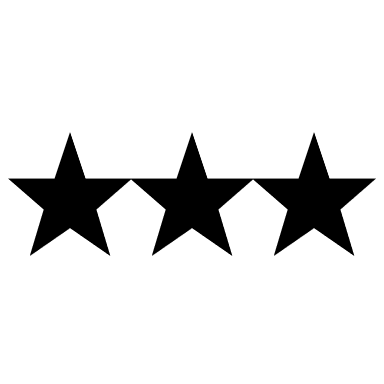 Rating Scale
Exemplary
Proficient
Area for Growth
Unsatisfactory
Not Observed
Community of Care, Equity, and Family Engagement
Professional Capacity/ Community of School District Personnel
Standard 1 Example
Standard
Rating scale definition specifically for this standard
Resources to 
Consider
Evidence links provided
by School Leader
Indicator ratings
help determine
overall standard
rating
Indicators
X
X
Overall rating of performance
 on the standard
Board member
comments
2nd Progression – NJSBA Compilation
NJSBA automatically compiles reports of the individual input. When the last member is done, the reports are ready.
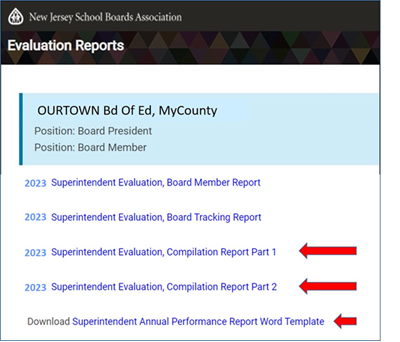 Access to the reports is
available to the Board
President.  The FSR
will send an email with
access instructions.


The Board will use these
2 reports to complete the
Annual Performance Report template – the CSA’s Evaluation.
+
=
Compilation Report – Goal Example
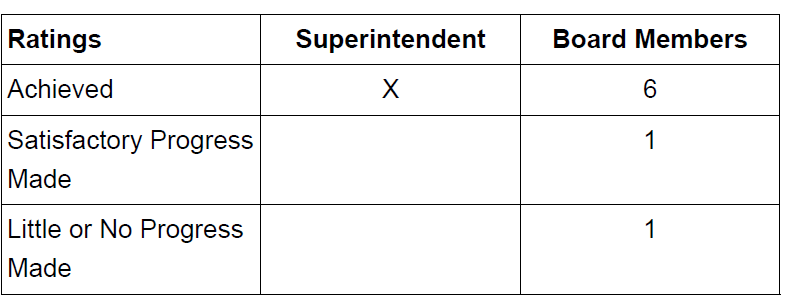 Compilation Report – Standard Example
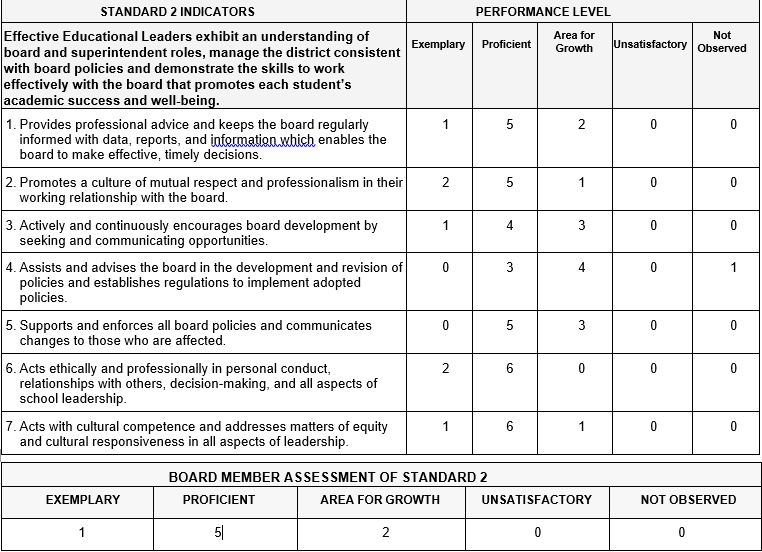 Board members comments also  displayed.
Transition from Compilation to Annual Performance Report
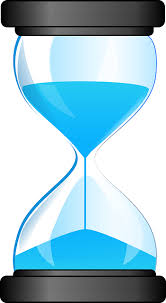 Compilation
Reports
from NJSBA
accessed by
Board president
Everyone’s individual opinions.
Working document for Board.
Consensus based on
Compilation and Board discussion
Annual Performance
Report
Blank NJSBA template
Prepared by Board president 
or designee
Represents views of
Board majority.
Superintendent’s actual
evaluation to be signed.
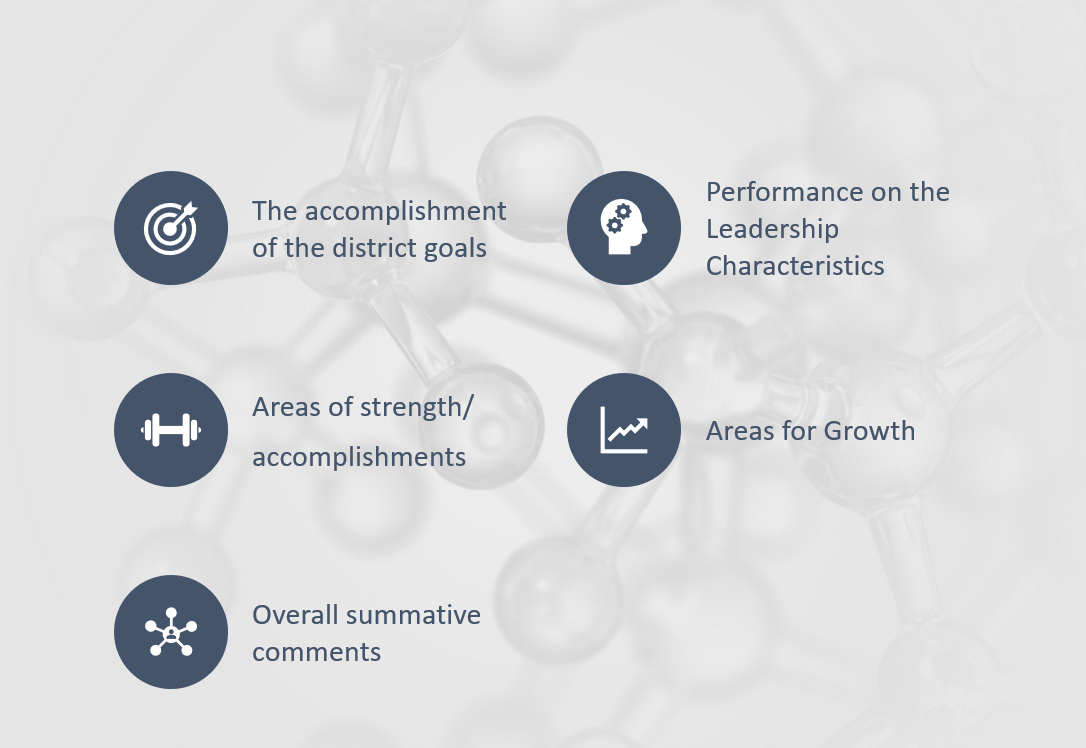 3rd Iteration of NJSBA’s Evaluation Tool – 
Annual Performance Report Template
Signature lines for the Board
President and Superintendent
Annual Performance Report Template
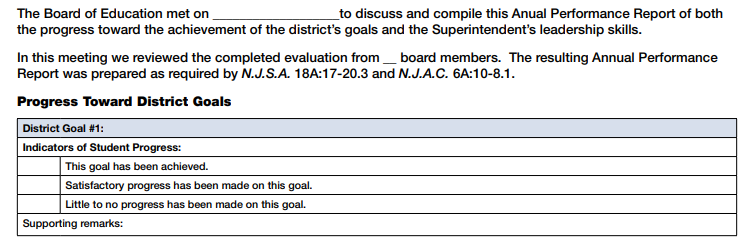 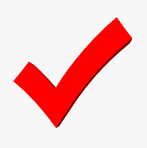 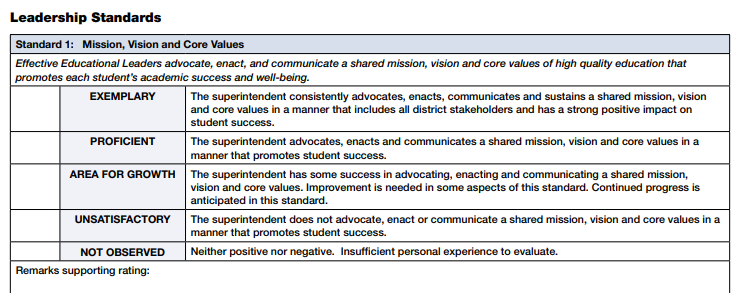 Based on
majority
opinion.
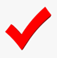 Annual Performance Report 
Template



Summary of overall areas of strength and areas for growth.
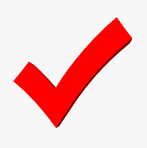 Can check more than one box.
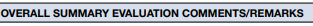 Open-ended text box.
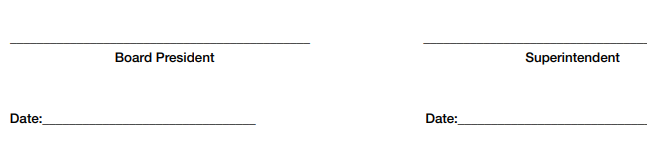 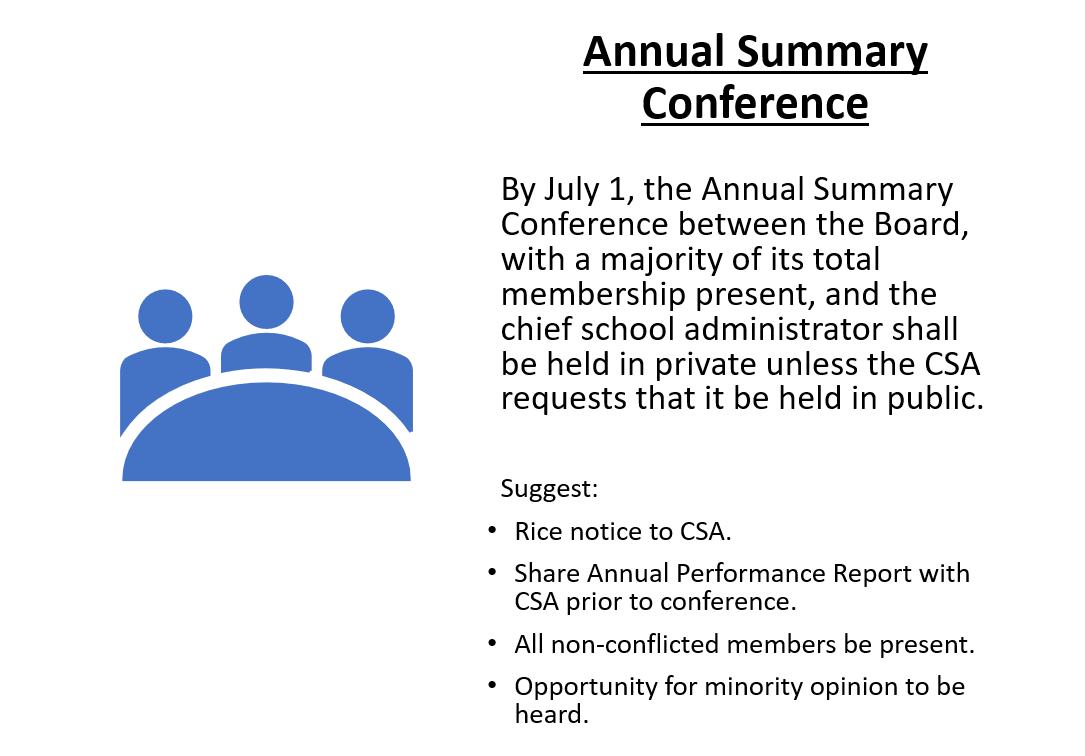 Sample Evaluation Calendar
Start with July 1
deadline & work
backwards
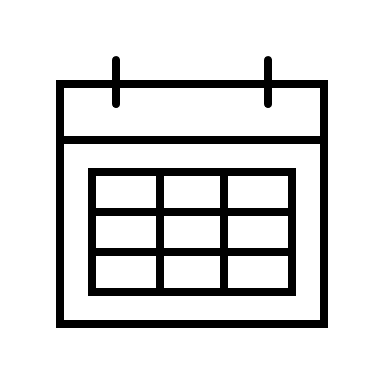 Summary of Effective Evaluation Process
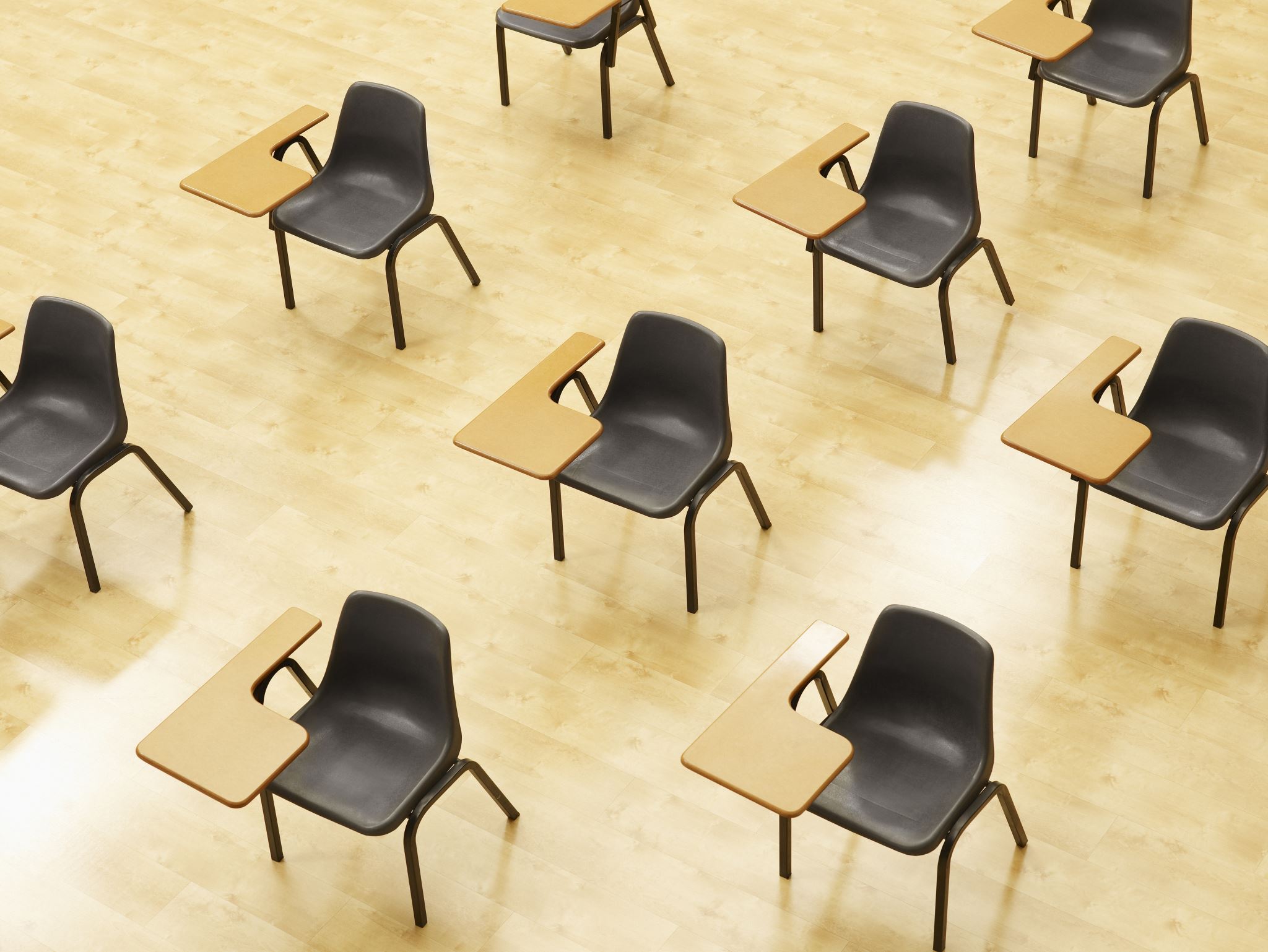 All voices heard individually – Board & CSA.
Board consensus on the majority opinion. 
Rights of the minority opinion to be heard.
Building a productive CSA – Board partnership.
Compliance with statute and code.
A framework for student success.